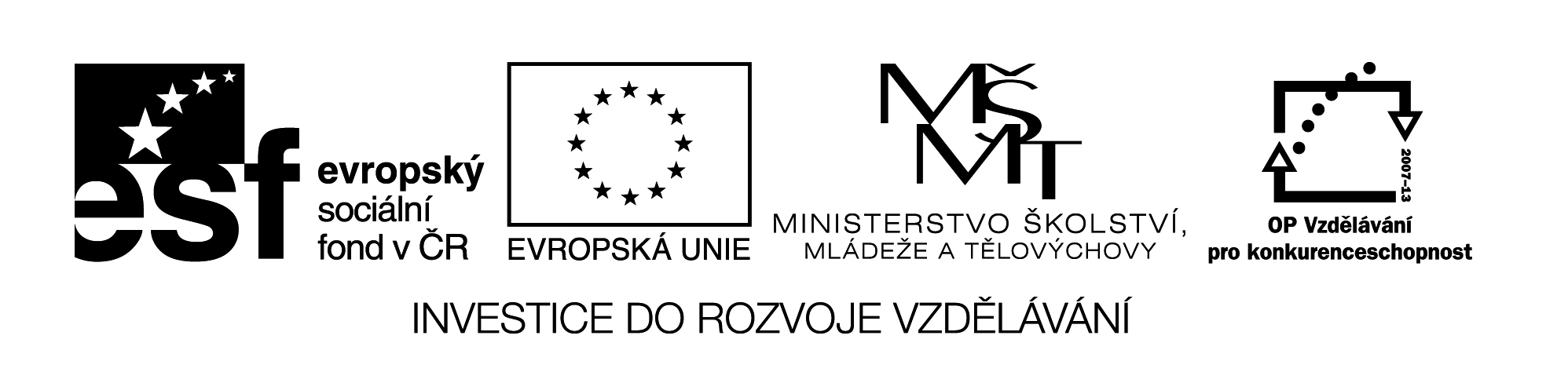 La vivienda
Digitální učební materiál byl vytvořen v rámci projektu 
Inovace a zkvalitnění výuky na Slovanském gymnáziu
CZ.1.07/1.5.00/34.1088
Vocabulario
Gramática – předložkové vazby
Conversación
Interacción
1.
Busca en el vocabulario palabras que pertenecen a …
habitaciones
ropa de casa
vajilla
electrodomésticos
bodega
alfombra
cazo, cacerola
colador
despacho
colchón
copa
congelador
desván
endredón
cuchara…
horno
recibidor
manta, mantel
cuchillo
microondas
sótano
sábana
plato
secador(a)
almohada
olla
frigorífico, nevera
cojín
tenedor
tostador(a)
2.
Qué cosas puedes encontrar en estas habitaciones???
lavabo
fregadero
baňo
frigorífico
sábanas
cocina
espejo
ducha
chimenea
dormitorio
timbre
vajilla
salón
cerradura
llave
colchón
recibidor
azulejos
3.
Explica diferencias entre estas palabras y luego intenta
ordenar las definiciones del profesor según el significado:
apartamento
una pequeňa casa que se encuentra en la
naturaleza – bosque, campo…
piso
un edificio altísimo de muchas plantas
una vivienda normal de más habitaciones
sobre todo en las ciudades
casa de campo
un pequeňo piso, generalmente de una habitación
dormitorio - salón
un lugar habitualmente en un pequeňo pueblo
donde se pasan las vacaciones
chalet
rascacielos
1.
Opakujeme různé předložkové vazby:
enfrente
al lado
delante
a la derecha
encima
a la izquierda
debajo
detrás
al fondo
naproti
napravo
nad
za
před
nalevo
pod
vedle
na konci
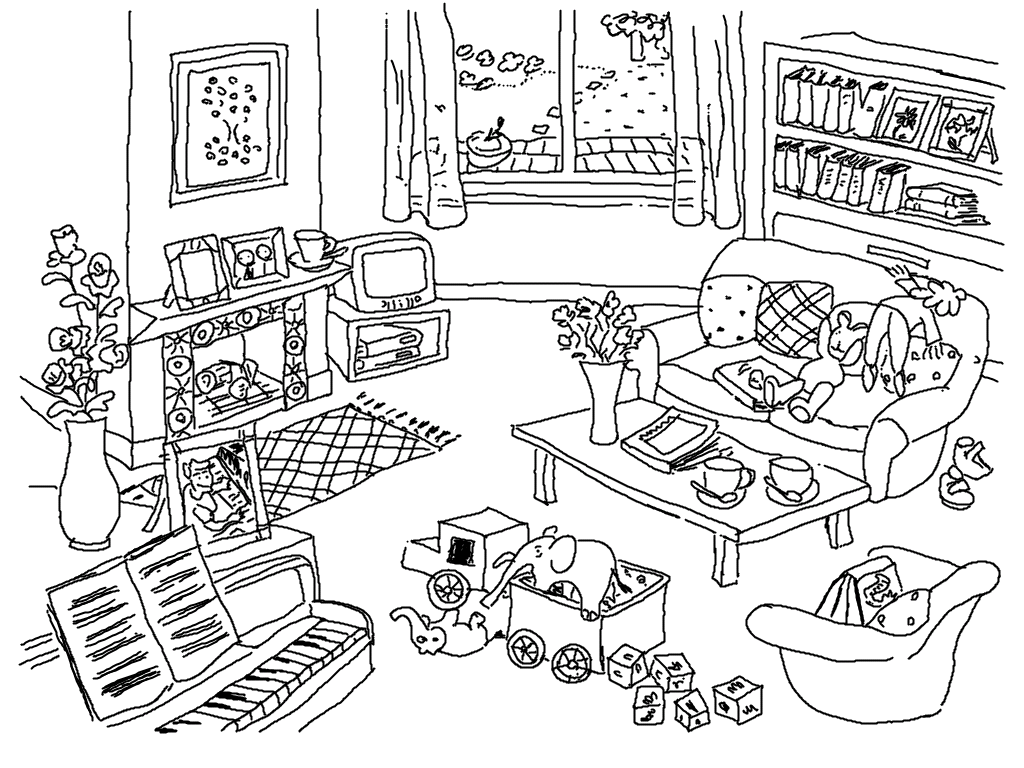 2.
Intenta decir en espaňol estas cosas del salón:
2.
Dónde están las cosas?
El sofá está                            de la biblioteca.
delante
El florero está                             del piano.
encima
El piano está                              de la mesa.
enfrente
El elefante está                              de la mesa.
delante
Los libros están                           de la biblioteca.
dentro
El cuadro está                             del hogar
encima
Las tazas están                           de la revista.
al lado
El televisor está                            de la ventana.
debajo
La alfombra está                            del hogar.
debajo
Zdroje
ENCINAR, Á. Uso interactivo del vocabulario. 7. reimp. 1. ed. Madrid : Edelsa, 2000. ISBN 978-84-7711-550-2.